プログラミング言語Pythonを使ったプログラミング　　　　　　　最初の一歩
202*.**.**＠パソコン室
パソコンは起動してOKです。
フォルダをデスクトップにコピーしてください。
*****→******→*****→*****→配布フォルダ
今日の授業の目標
プログラミングを使って

　　意図する処理をコンピュータに伝えよう
プログラミングはどんな所で役立っているの？
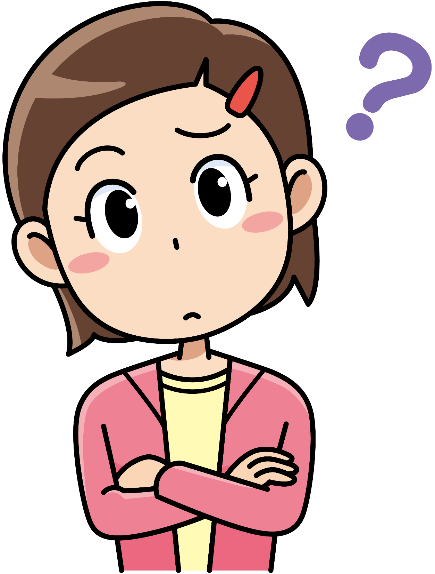 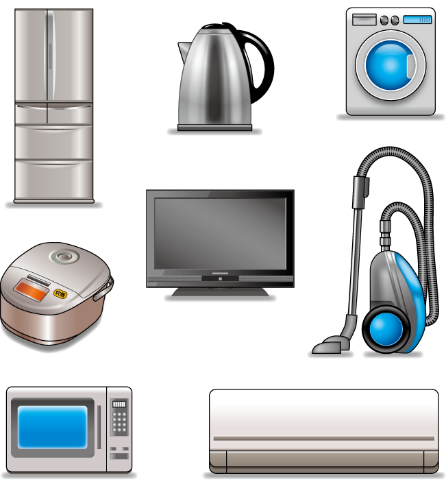 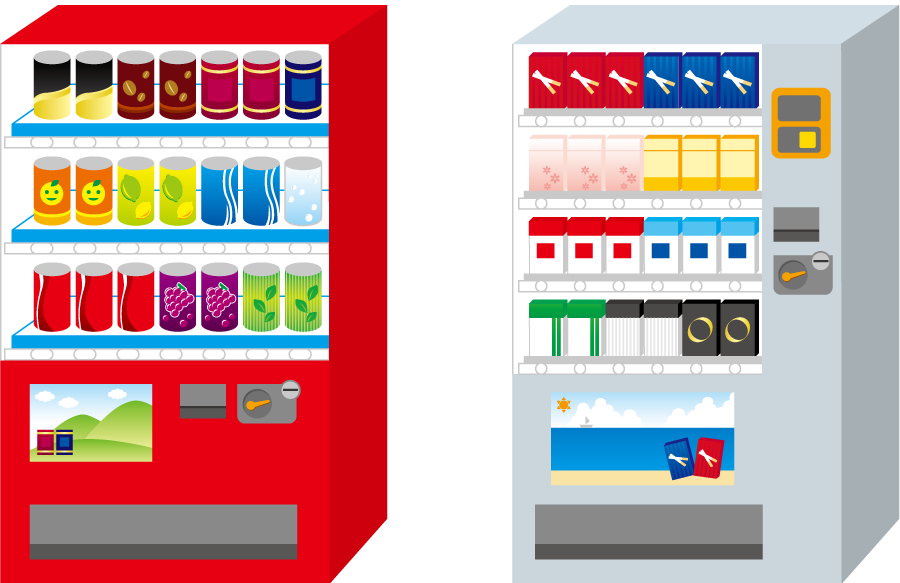 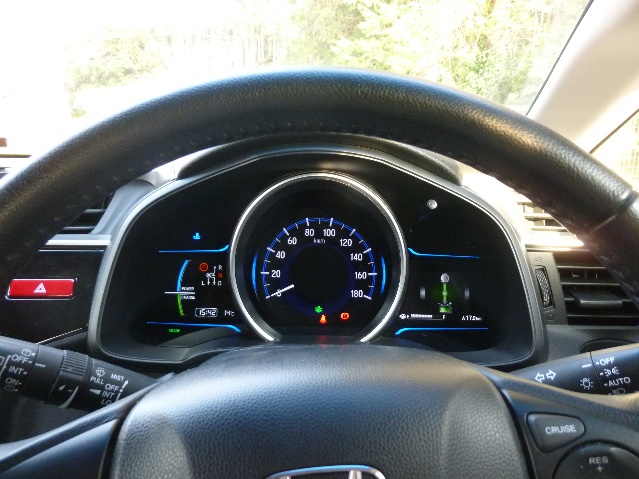 次のうち、プログラミングが活用されているものは、どれでしょう？
１　ひげそり

　２　ペンライト

　３　洋服
１　ひげそり
　→パワーコントロールや電池残量の表示を制御
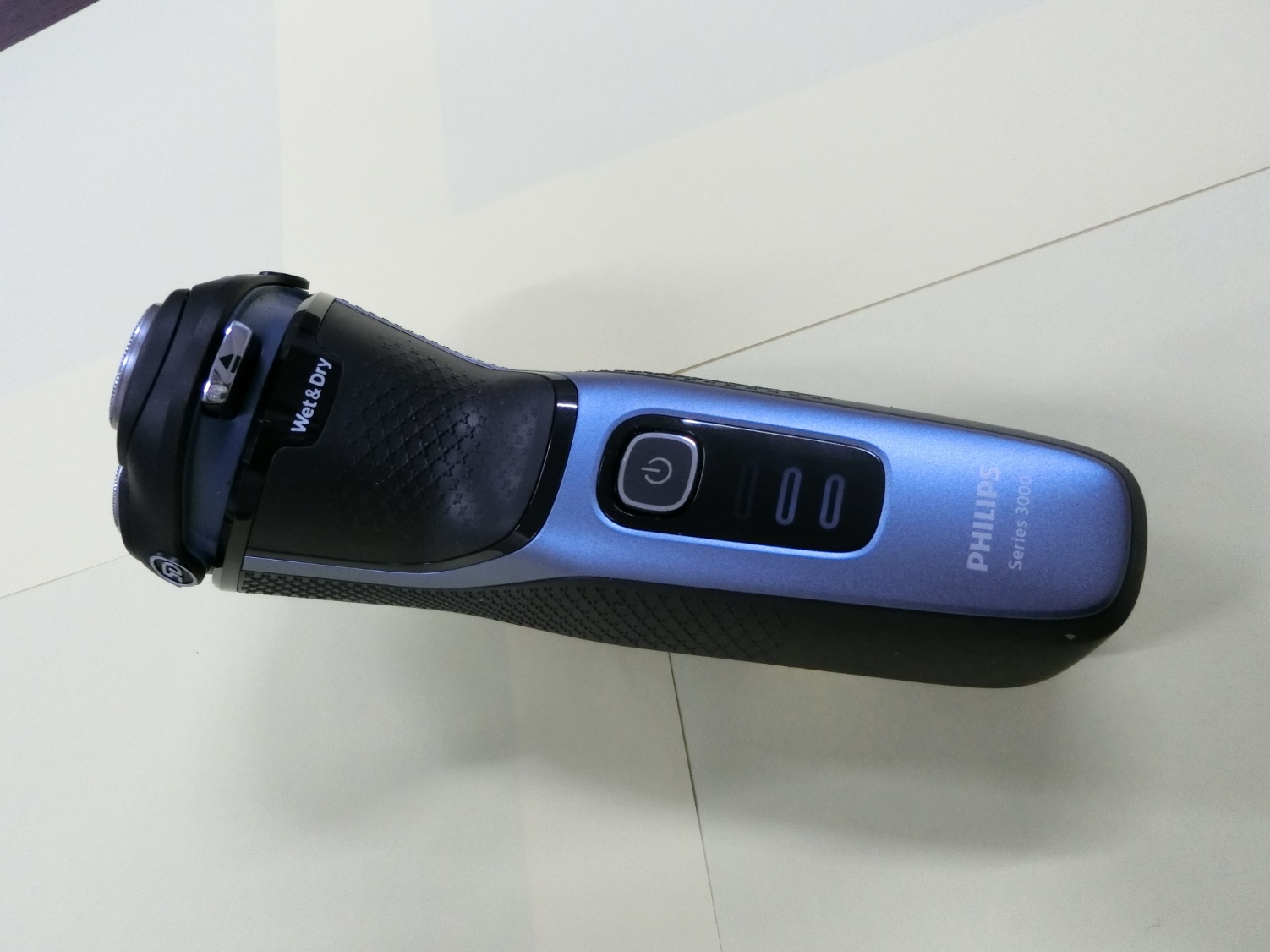 ２　ペンライト　→制御信号を受信して色や点滅を変更
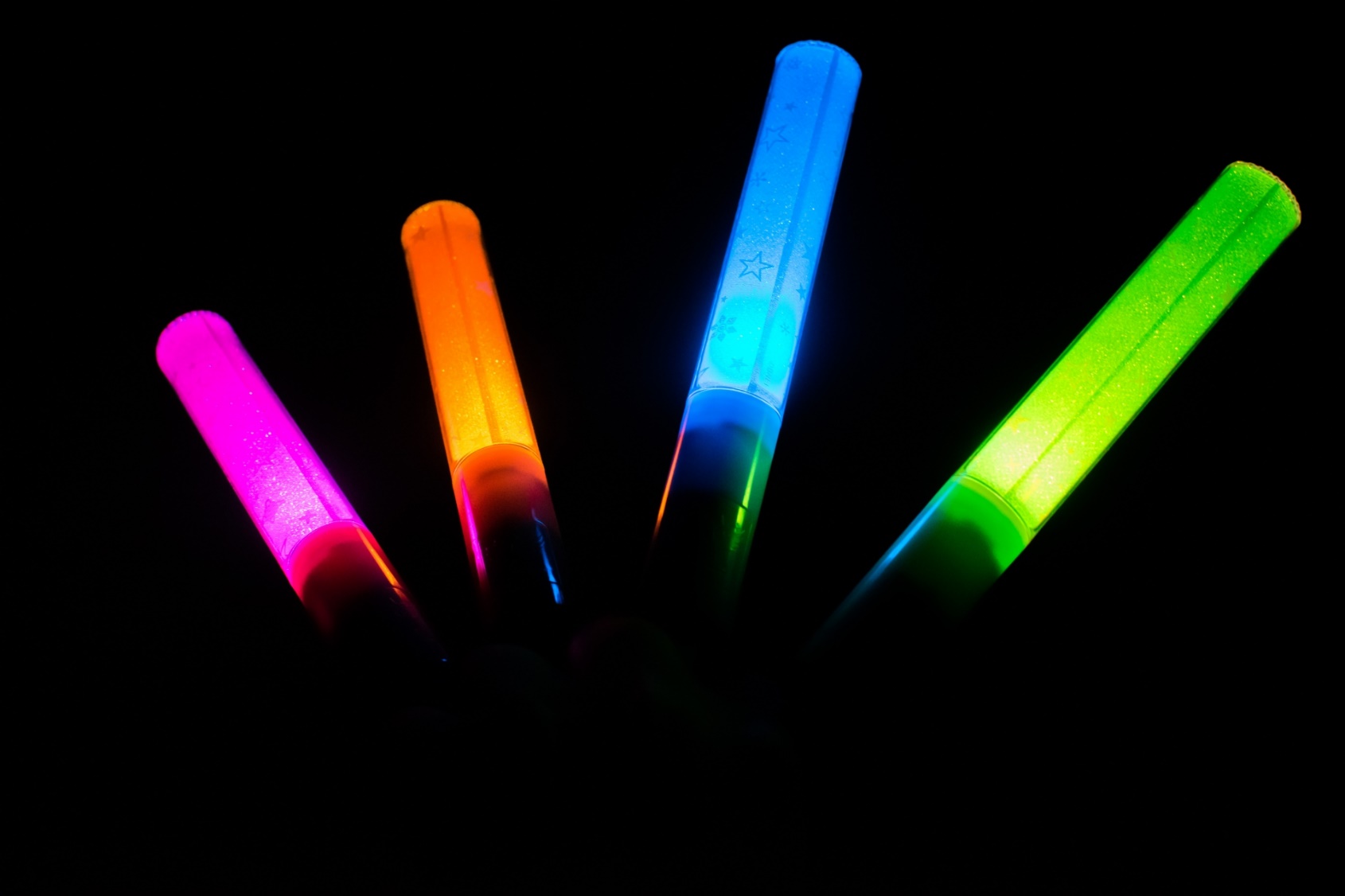 ３　洋服　→音楽に合わせて色や点滅を制御
ここには「ＬＥＤ　洋服」などで検索して出てきた画像を
差し込みましょう
プログラミング実習のルール
○プログラミングは、うまく実行できない
　ときがあります。

　　→周りの人が困っていたら
　　　　　　　　　　助け合いましょう！
アプリを起動して新しいファイルを開こう
エディタ「IDLE」の起動
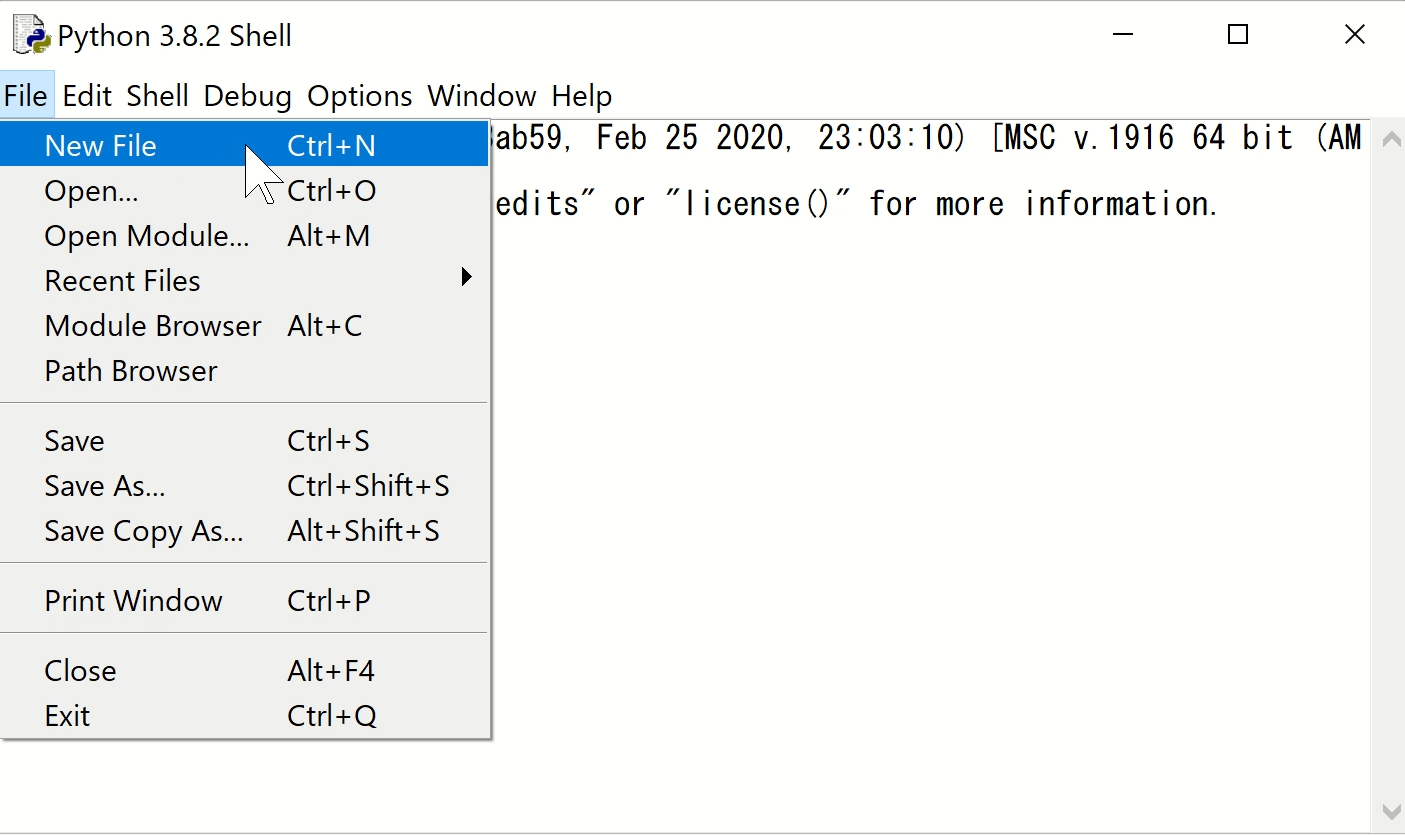 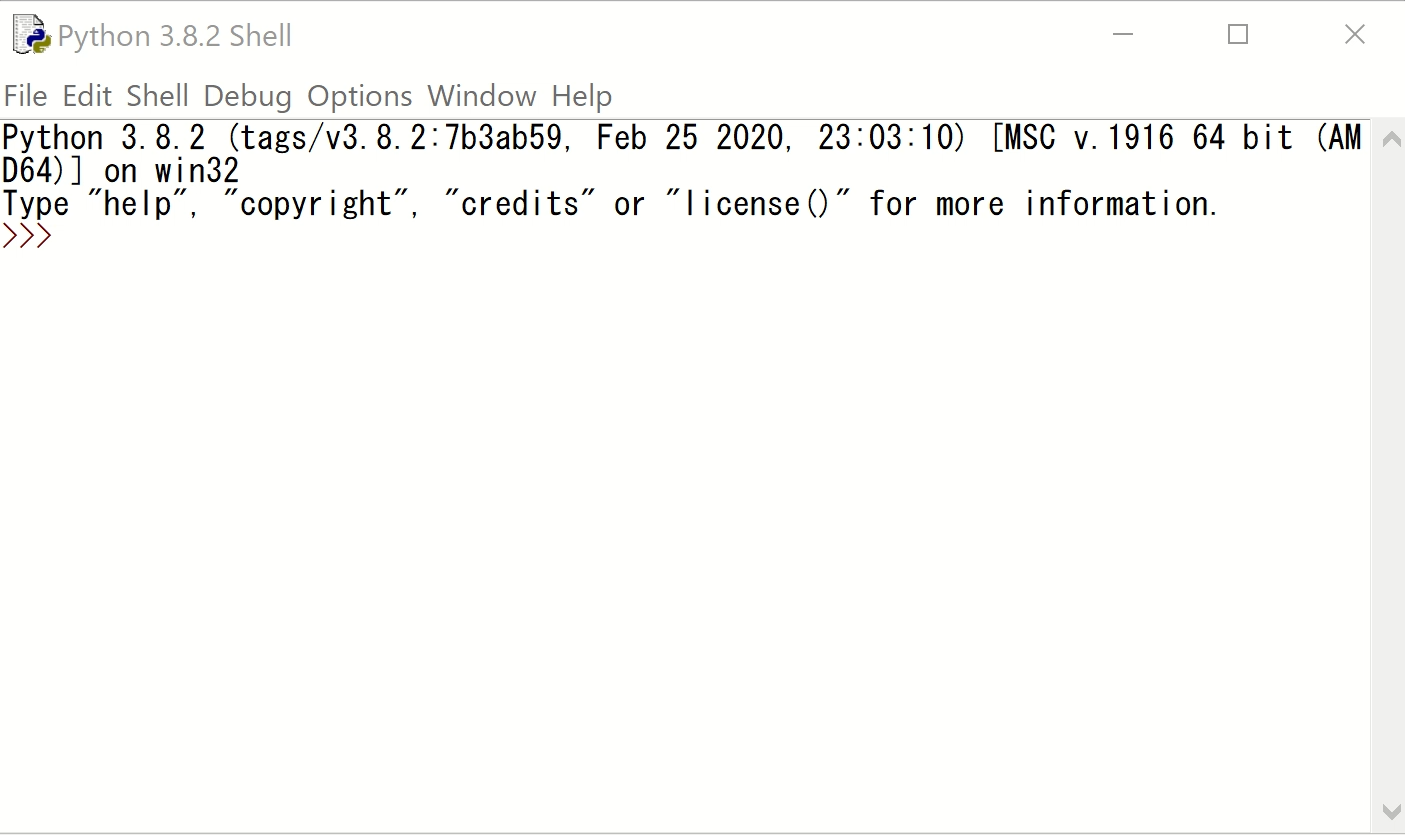 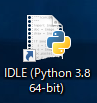 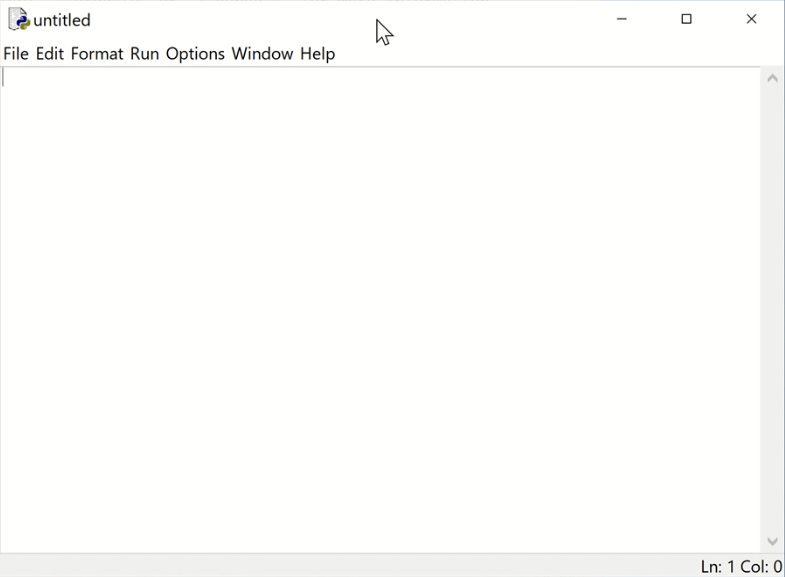 print　出力
print(’Hello Python’)
と入力して、実行してみよう！
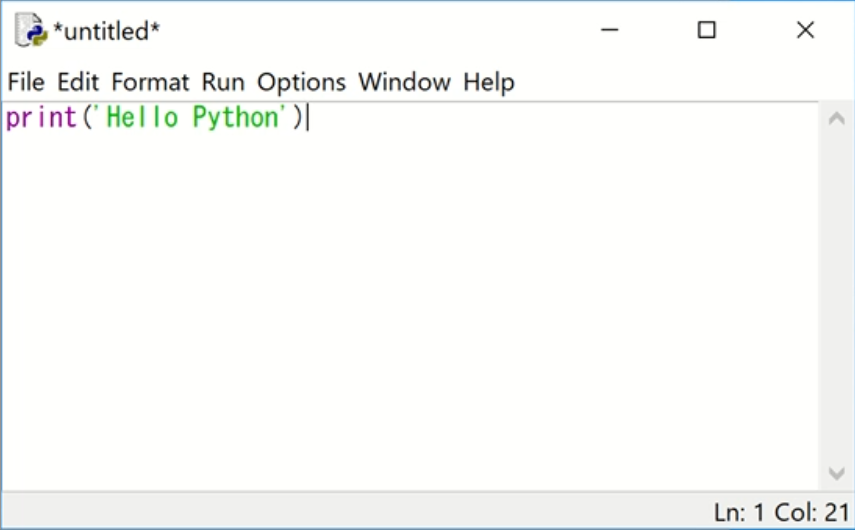 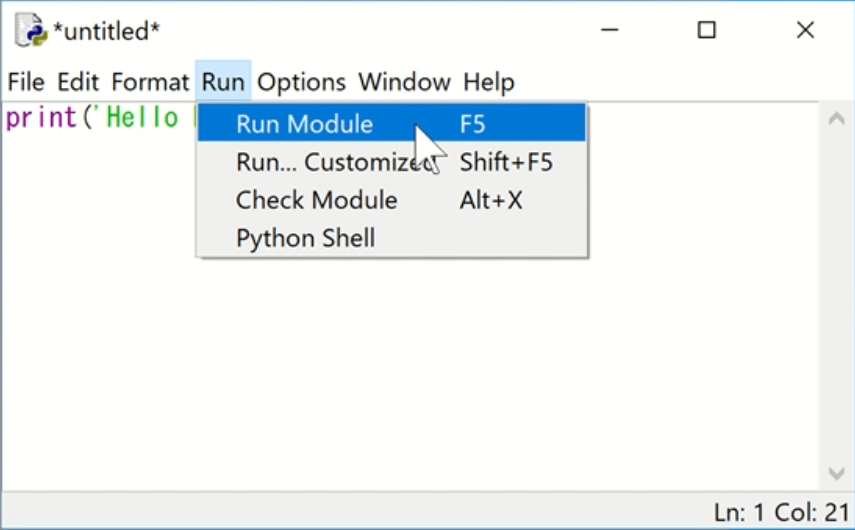 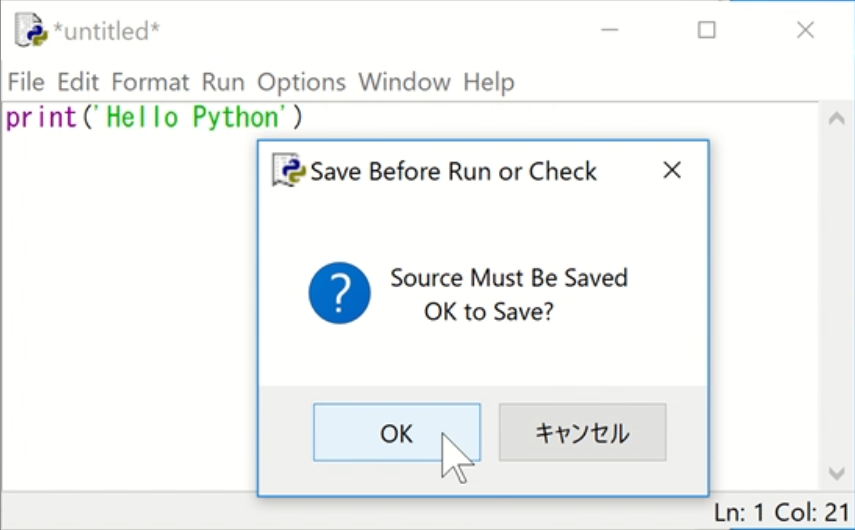 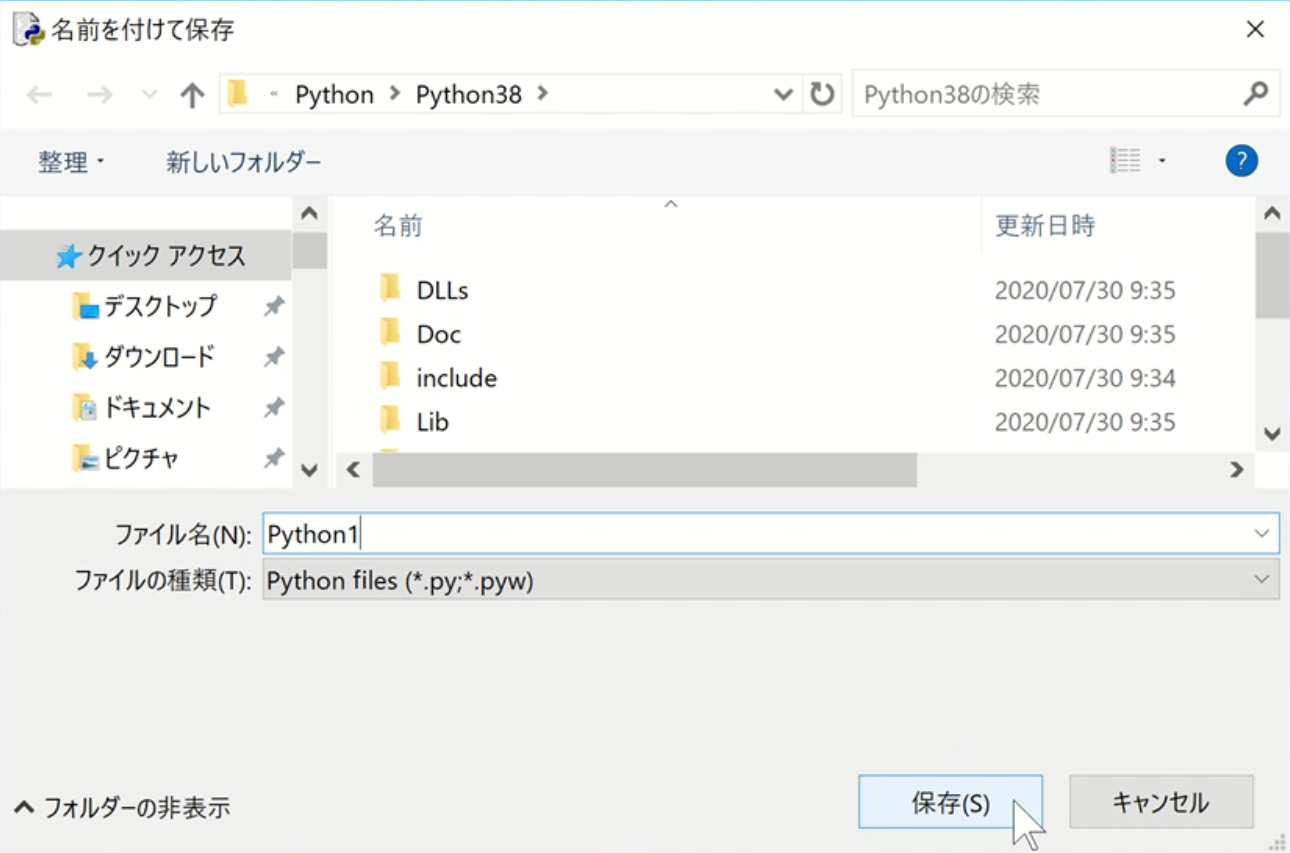 print　出力
print(’Hello Python’)
と入力して、実行してみよう！
この部分を変更すると
表示される文字が変わる
他の部分を修正するとエラーが出てくるので注意！！
input　入力　「03順次２.py」
「＝」は代入を意味する
の部分に文字を入力して、実行してみよう！
namae = input(’                            ’)
print(namae + ’                        ’)
あなたの名前は何ですか？
さん！　こんにちは！
if　分岐　「04分岐.py」
No
if
Yes
A
B
まずは実行してみよう！
　どこが実行される？
　の部分をinputを使って
改良しよう！

　の部分も直して良い
tensu = 80
if tensu >= 60:
    print(’合格’)
else:
    print(’不合格’)
A
int(input(’テストは何点でしたか？’))
B
elif　多分岐　「05多分岐.py」
if … :
    …
elif … :
    …
elif … :
    …
else :
    …
まずは実行してみよう！

次に編集画面を見てみよう！

条件によって　のうち、
どれかが実行される
分岐は３つ以上も可能
if … :
    …
elif … :
    …
else :
    …
A
if
B
C
A
B
C
注意事項！
If,elif,elseはそろえる！
条件によって実行される
命令もそろえる！
if … :
    …
elif … :
    …
elif … :
    …
else :
    …
Pythonは
字下げ(文の書き出し)が大事！

そろえないとエラーが起きる
　　　　　ので注意すること！
if … :
    …
elif … :
    …
else :
    …
ワークシートを開こう
制作活動（ワークシート参照）
・サンプルを見る　　　　　　３分
・プログラムを制作する　　１０分　時間厳守！
   出来上がったら保存する「学籍+名前+作品番号.py」
   終わったら他の人のプログラムを見てみよう！
   ※時間内であれば他の人のプログラムを参考に自分
　　のものを改良しても良い
・他の人のプログラムを見る　５分
今日の授業のまとめ
出力、入力、分岐、多分岐

Formsで振り返りをしましょう